আজকের পাঠে সবাইকে শুভেচ্ছা
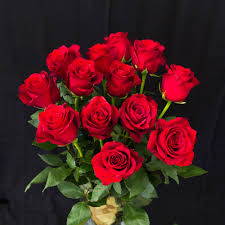 শিক্ষক পরিচিতি
মোসাঃআঙ্গুরা খাতুন
প্রধান শিক্ষক
মথুরাপুর সরকারি প্রাথমিক বিদ্যালয়,
তানোর, রাজশাহী।
পাঠ পরিচিতি
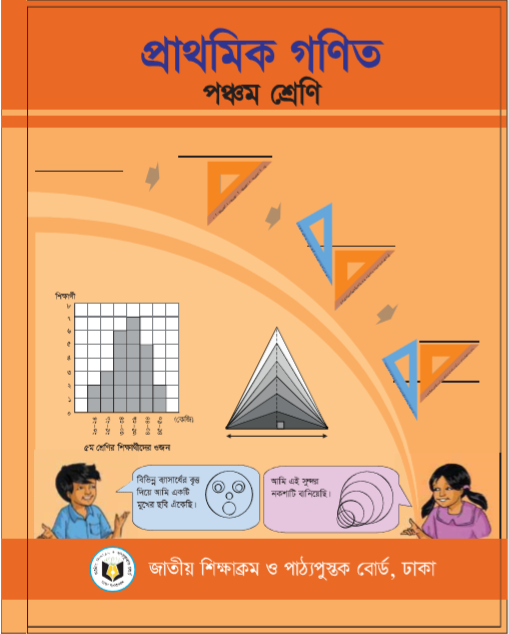 শ্রেণিঃপঞ্চম 
বিষয়ঃগণিত 
অধ্যায়:১০
পাঠ শিরোনামঃজ্যামিতি
পাঠ্যাংশঃবৃত্ত
শিখনফল
29.4.1  e„Ë AvuK‡Z cvi‡e| 
29.5.1  e„‡Ëi Pvc, R¨v, e¨vm I e¨vmva©  Rvb‡e Ges G‡`i wPwýZ Ki‡Z cvi‡e|
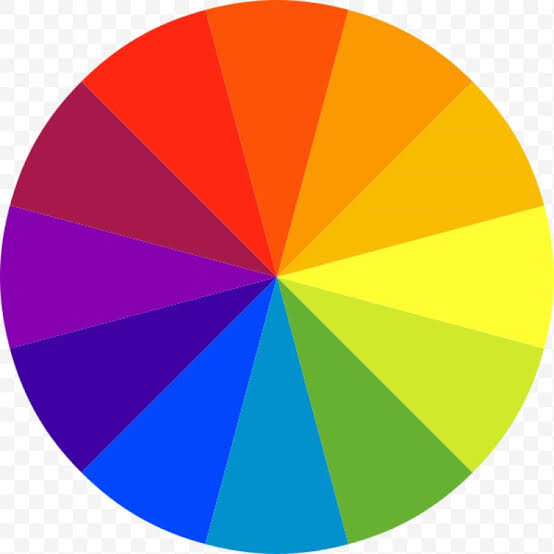 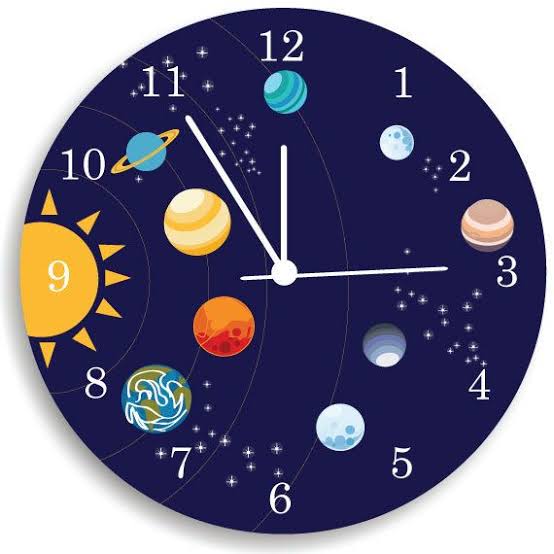 বলোতো ছবি গুলোর আকার কেমন ?
এগুলো দেখতে গোলাকার
এসো আমরা একটি ভিডিও দেখি
এধরনের গোলাকার আকৃতিকে বৃত্ত বলে।
আজকে আমরা পড়ব
বৃত্ত
বৃত্ত কাকে বলে?
.
চিত্রঃ বৃত্ত
বৃত্ত একটি আবদ্ধ বক্ররেখা যার প্রত্যেক বিন্দু ভিতরের একটি বিন্দু থেকে সমান দূরে।
.
কেন্দ্র
কেন্দ্র কাকে বলে ?
বৃত্তের যে স্থির বিন্দুটি চলন্ত বিন্দু হতে সমদূরবর্তী , তাকে কেন্দ্র বলে ।
.
পরিধি
পরিধি কী?
যে বক্ররেখাটি  বৃত্তটিকে  আবদ্ধ করে রেখেছে তাকে বলা হয় পরিধি
.
ব্যাসার্ধ
ব্যাসার্ধ কী?
ব্যাসার্ধ হলো কেন্দ্র থেকে পরিধির দূরত্ব।
.
বৃত্তচাপ কী ?
বৃত্তচাপ পরিধির একটা অংশ
অথবা
পরিধির যে কোন অংশকে বৃত্তচাপ বলে
অথবা-জ্যা দ্বারা বিভক্ত বৃত্তের প্রত্যেক অংশকে বৃত্তচাপ বলে।
চিত্রে, লাল চিহ্নিত স্থানটুকু বৃত্তচাপ
.
জ্যা কাকে বলে ?
জ্যা
বৃত্তচাপের শেষ প্রান্ত দুইটির সংযোজক রেখাংশকে জ্যা বলে ।
অথবা
পরিধির যেকোন দুইটি বিন্দুর সংযোজক সরলরেখাকে জ্যা বলে ।
.
ব্যাস
ব্যাস কাকে বলে ?
ব্যাস হলো বৃত্তের কেন্দ্রগামী জ্যা । ব্যাস হলো বৃত্তের বৃহত্তম জ্যা ।
পরিধি
.
ব্যাস
ব্যাসার্ধ
বৃত্তচাপ
জ্যা
কেন্দ্র
চিত্রঃবৃত্তের বিভিন্ন অংশ
.
ব্যাস
বলতো, একটি বৃত্তের ব্যাসার্ধ এবং ব্যাস এর মধ্যে সম্পর্ক কী ?
ব্যাসার্ধ
( ১ ) ব্যাসার্ধ হলো ব্যাসের অর্ধেক ।
  (২ )  ব্যাস হলো ব্যাসার্ধের দ্বিগুণ ।
তোমার পাঠ্য বই এর ১০৯ পৃষ্ঠা খুলে নীরবে পড় ।
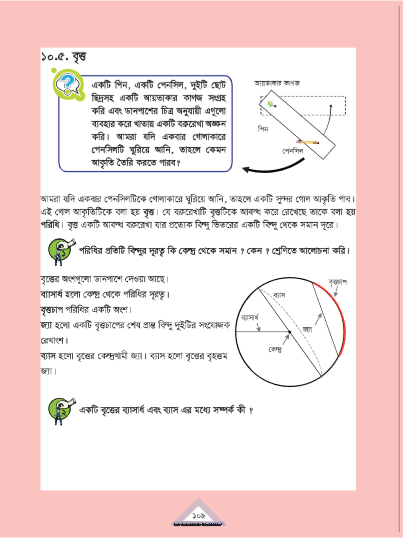 জোড়ায় কাজ
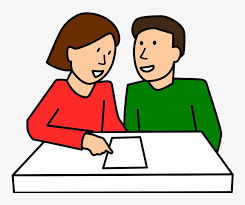 একটি বৃত্ত অংকন করে এর বিভিন্ন অংশ চিহ্নিত কর
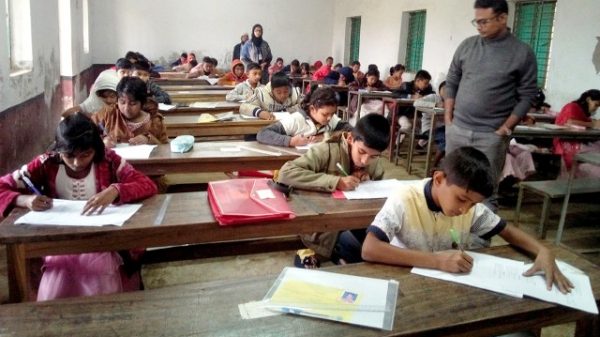 মূল্যায়ন
বৃত্ত সম্পর্কিত বাক্যের খালি অংশগুলো পূরণ করঃ
 কেন্দ্র থেকে পরিধি পর্যন্ত দূরত্ব হলো ( ক ) ------------------------------------

পরিধির একটা অংশ হলো ( খ ) ---------------------------------------------

একটি রেখাংশ যা ( খ ) এর দুইটি প্রান্তবিন্দু যোগ করে তা হলো ( গ ) --------

( গ ) যদি বৃত্তের কেন্দ্র দিয়ে যায় , তাহলে তাকে বলে ( ঘ ) ------------------

যদি (ঘ ) ১০ সেমি হয় , তাহলে (  ক ) হবে ---------------------------    সেমি
ব্যাসার্ধ
বৃত্তচাপ
জ্যা
ব্যাস
৫
বাড়ির কাজ
একটি বৃত্ত অংকন করে, এর বিভিন্ন অংশ চিহ্নিত করে আনবে।
পাঠে সক্রিয় অংশগ্রহন করার জন্য


 সকলকে ধন্যবাদ